WINTER WORKSHOPS
Zimní kalendárium
Hey, bro! What is it? Tell me something about it, pls.
As students, we like it because we don’t learn
We also love a shortened classes on this day
It is funny
Ok, that’s enough… Tell me, what are you doing there
We produce a variety of products
1-5 class makes other products than the 6 to 9 classes
We bring needed things 
We put ourselves into the groups. 
Then we made gifts for parents or products for sale.
For sale?! Where it was selling?
On a school fair
Basically, it's Christmas concert.
Also girls are dancing
This is funny too, trust me
Ok. . . What are your fav. Czech Christmas songs, carols?
For example: Silent night- https://www.youtube.com/watch?v=XYKL4UL4Xfc 
Three Nuts for Cinderella -  https://youtu.be/_CdvasIvaL4
 Here is the link to the video from our last workshop:
https://www.youtube.com/watch?v=0dGmFJaD2L4
And here is the Christmas concert/fair https://www.youtube.com/watch?v=_ooY2G9jPc0
Thanks for your attention
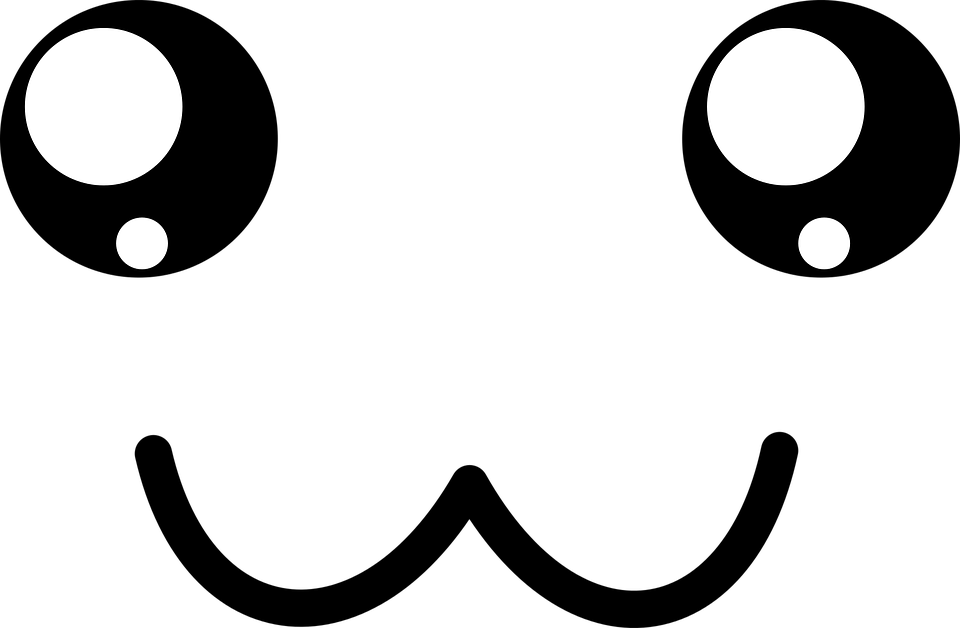